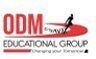 INTERFACE PYTHON WITH MYSQL
SUBJECT : Computer Science
CHAPTER NUMBER:
CHAPTER NAME :Working With Function
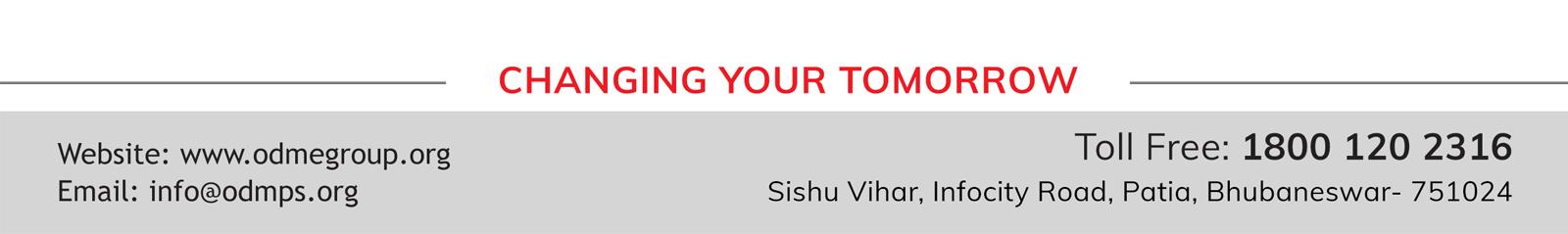 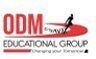 Learning Outcomes:
Students will  learn about the requirement of connecting a database
They will learn how to establish connection with SQL through Python script
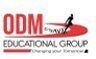 Sub Concepts:
Interface with SQL
SQL Connectors
Steps for database connectivity(1,2,3)
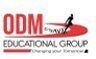 Interface Python With SQL Database:
A database is nothing but an organized collection of data.
Data is organized into rows, columns and tables and it is indexed to make it easier to find relevant information.
All companies whether large or small use databases.
So it become necessary to develop project/software using any programming language like python in such a manner which can interface with such databases which support SQL.
Generalized form of Interface of python with SQL Database can be understood with the help of this diagram.
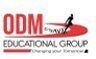 #python program​
import MySQLdb​
#Open database connection​
db =​
MYSQLdb connect("localhost","testuser","test123","TESTDB")​
#prepare a cursor object using ​
cursor( ) method​
cursor = db.cursor( )​
sql = SELECT * FROM EMPLOYEE​
SQL
DATA
DATABASE SYSTEM
       (BACK END)
PYTHON PROGRAM
      (FRONT END)
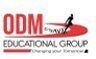 Form/any user interface designed in any programming language is Front End where as data given by database as response is known as Back-End database.
SQL is just a query language, it is not a database. To perform SQL queries, we need to install any database for example Oracle, MySQL, MongoDB, PostGres SQL, SQL Server, DB2 etc.
Using SQL in any of the dbms ,databases and table can be created and data can be accessed,updated and maintained. The Python standard for database interfaces is the Python DB-API. 
Python Database API supports a wide range of database servers, like msql , mysql, postgressql, 
Informix, oracle, Sybase etc.
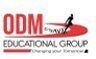 Why Choose Python For Database Programming?
Following    are   the    reason    to   choose    python    for    database programming:
Programming   is more   efficient   and   faster   as compared   to   other languages.
Portability of python programs.
Support platform independent program development.
Python supports SQL cursors.
Python itself take care of open and close of connections.
Python supports relational database systems.
Porting of data from one DBMS to other is easily possible as it support large range of APIs for various databases.
SQL Connectors:
We  must  download  a  separate  DB  API  module  for  each database we need to access.
Suppose we need to access to Oracle database as well as a MySQL database, we must download both the Oracle and the MySQL database modules.
The DB API provides a minimal standard for working with databases using Python structures and syntax where possible.
We shall work with mysql connector library for the same.
Once MySQL connector is installed , we can write python code using MySQL.connector library that can connect to MySQL database
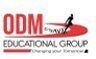 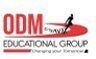 Steps for Creating Database Connectivity Applications
The following 7 steps are followed.
Step 1:	 start python
Step 2: 	 Import the package required for database programming
Step 3:	 Open a connection to database
Step 4:	 Create a cursor instance
Step 5:	 Execute a query.
Step 6:	 Extract data from result set
Step 7:	 Clean up the environment
Step 1:   Start python
Start python’s editor where you can create the python script.
Step 2:  Import the package required for database programming
Import mysql.connector package in your python script
	import mysql.connector 
	Or
	import mysql.connector as a
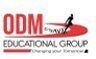 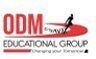 Step 3:  Open a connection to database
Establish a connection to a MySQL database using connect() of mysql.connector package.
Connection_object=mysql.connector.connect(host=<host name>, user=<user name>, passwd=<password>, database=<database name>)
 
where:

User is the user name on MySQL
Password is the password of the user
Host-name is the database server hostname or IP address
Database is optional which provides the database name
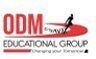 Session Review:
Interface with SQL
Steps for database connectivity(1,2,3)
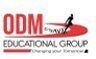 Assignments:
What is database connectivity?
What is mysql connector?
What is a connection object?
Show the syntax of connect() and explain about its arguments.
Name the steps of creating database connectivity application
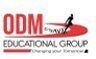 THANKING YOU
ODM EDUCATIONAL GROUP